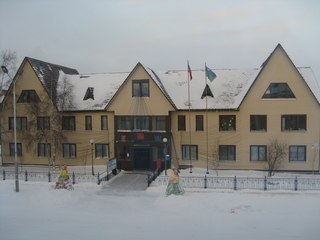 Статистика
Сельское поселение Ларьяк 2017 год.
1. Численность населения на 01.01.2018 г.
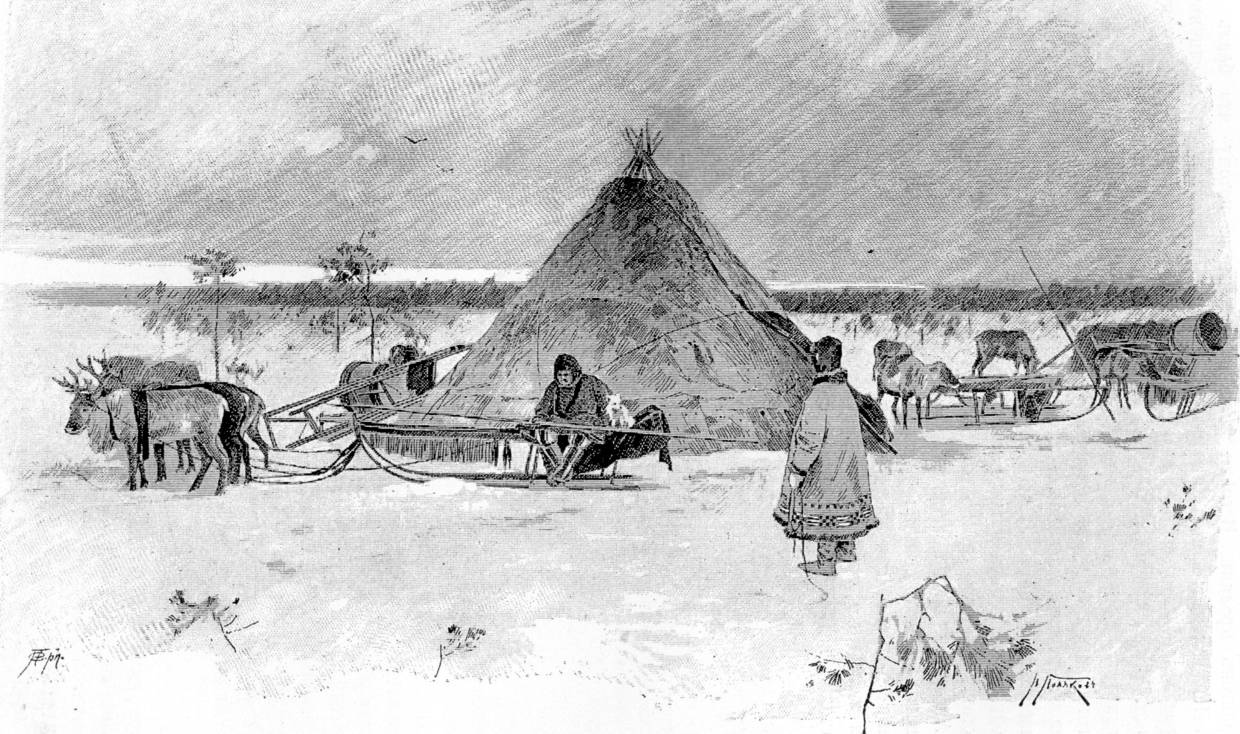 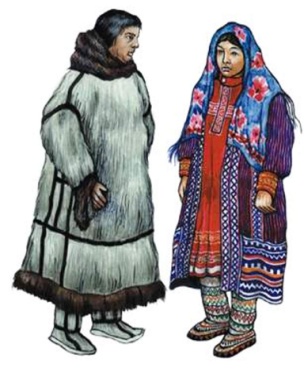 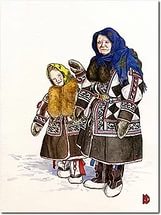 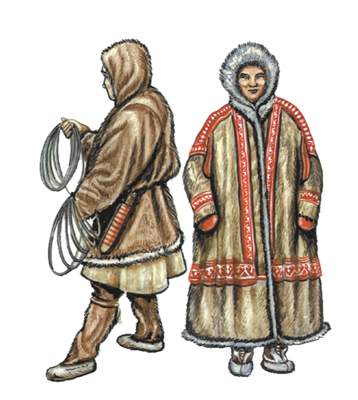 2. Похозяйственный учет
Выдано справок по месту жительства -1461 справка

Выдано архивных справок по запросу населения- 19 справок
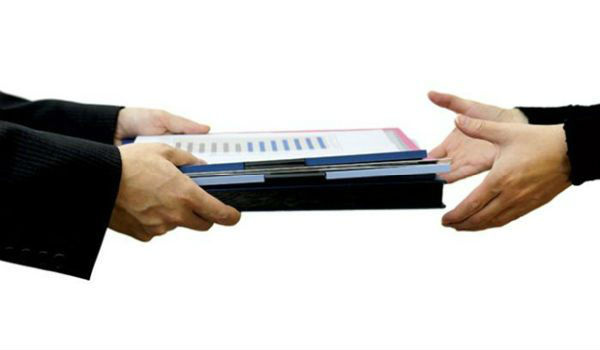 3. Сведения о поголовье скота, птиц.
Крупнорогатый скот- всего: 28
В том числе коровы-11
Нетели-3
Телята- 13
___________________________
Птица -234
_____________________________
Олени-545
_____________________________
Кролики -39
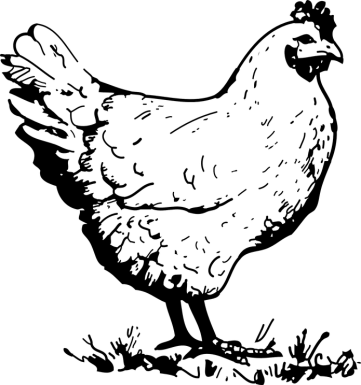 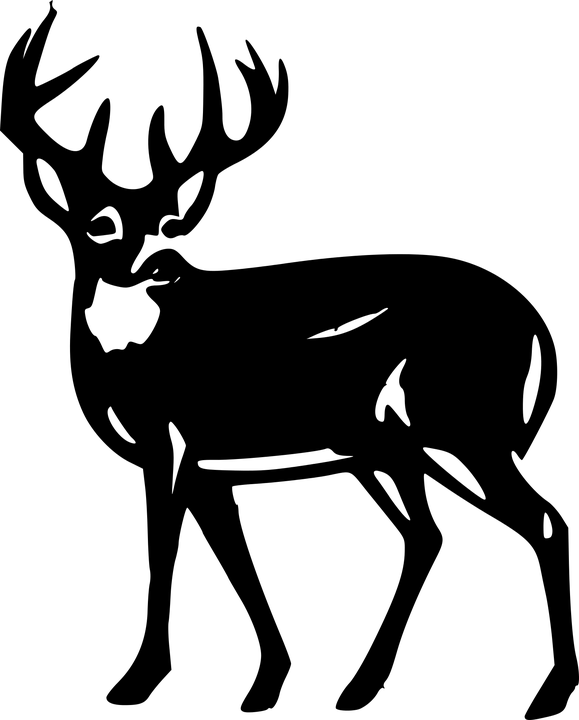 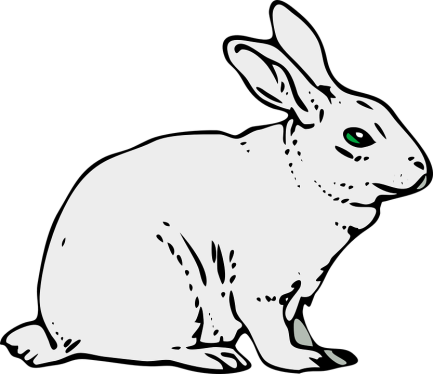